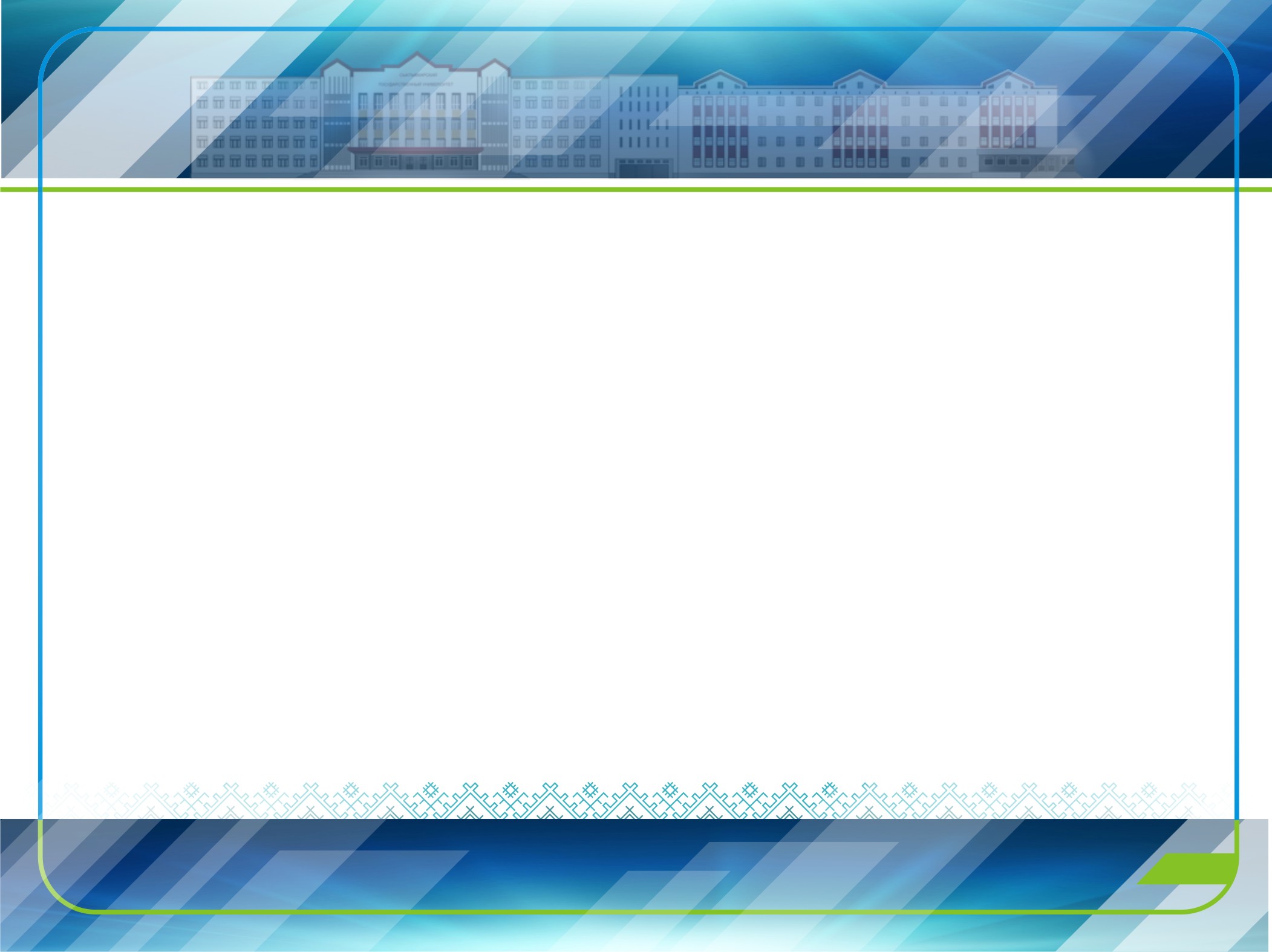 Республиканский  форум «Развитие системы профессионального образования в Республике Коми»
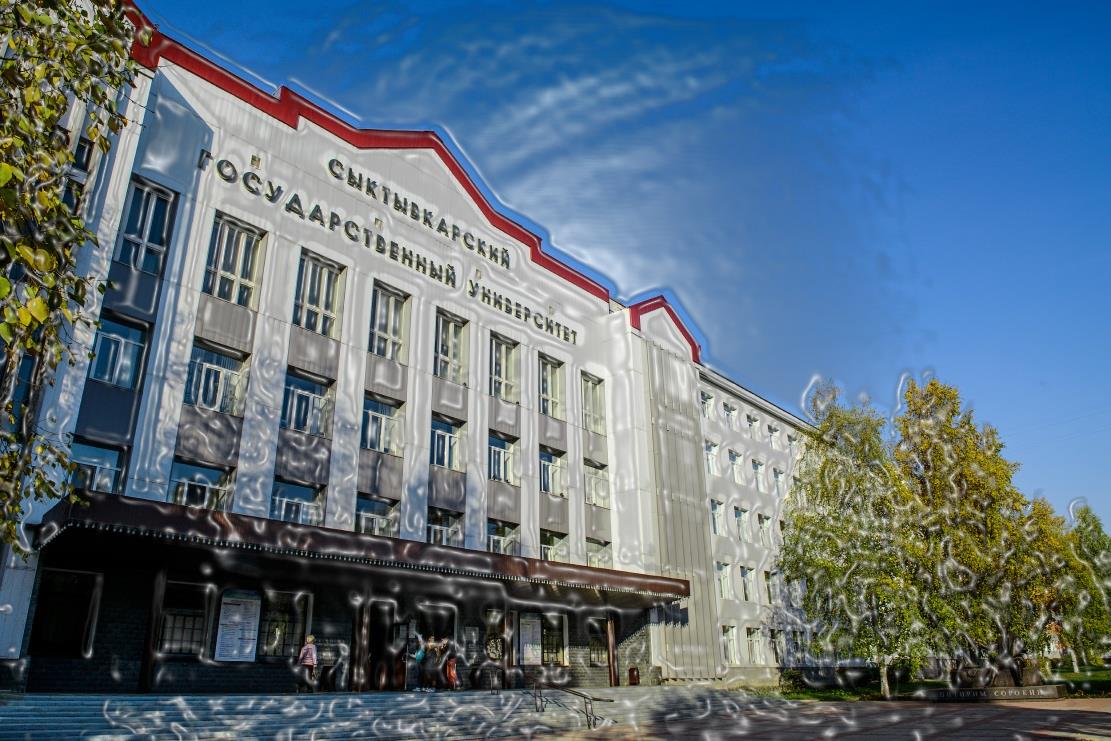 К вопросу о кадровом обеспечении процессов развития  и проектов возрождения Республики Коми
И.о ректора СГУ им. Питирима Сорокина
к.э.н., доцент Н.А. Михальченкова
Сыктывкар, 13 мая 2016г.
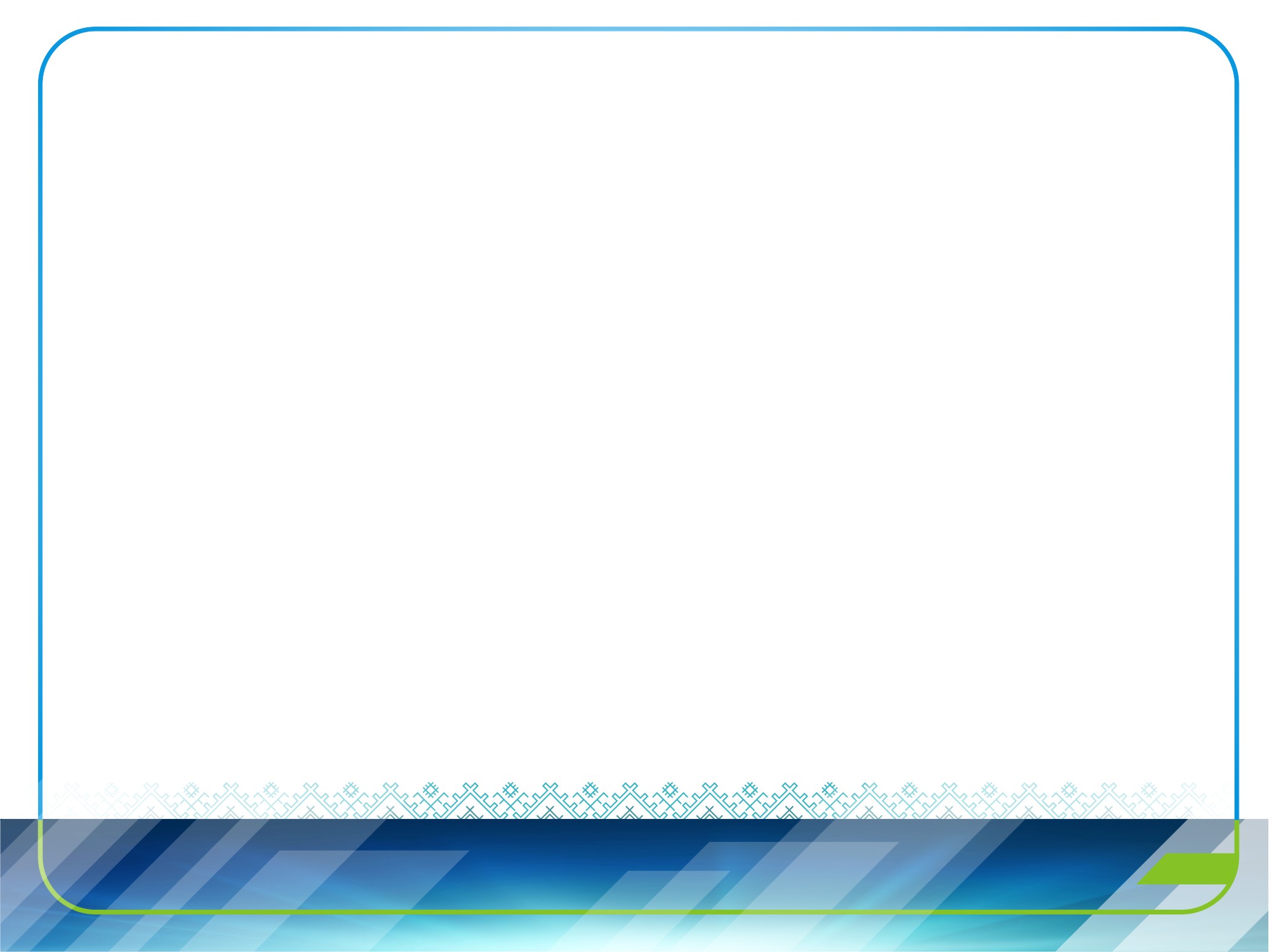 Факторы и ограничения социально-экономического развития
Трудовые ресурсы региона
Включенность 
РОИВ
Научно-технологические парки
Региональные агенты планирования кадровой потребности(бизнес и др.)
Интеллектуальный капитал региона
Устойчивость развития
Потребности в кадровых ресурсах муниципальной экономики и органов МС
Прогноз трудовых ресурсов
Обеспечение 
кадрами региональной экономики
Демографические условия
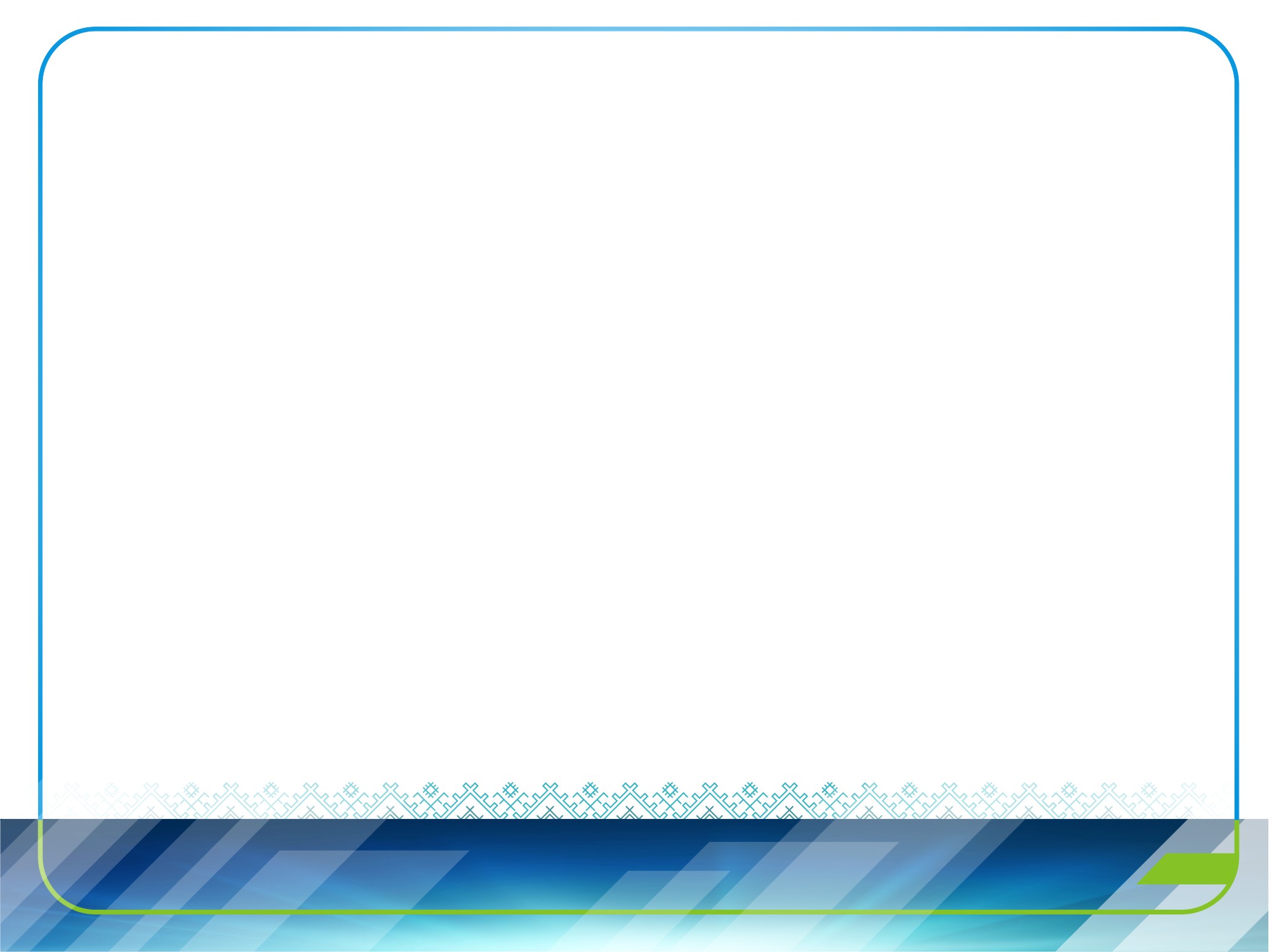 Распространенные проблемы внедрения систем стратегического планирования
Трудности в постановке стратегических целей и задач, выделения приоритетов развития, показателей для ОИВ
стратегии
Отсутствие конкретики в стратегиях развития регионов
Отсутствие механизма реализации стратегии и организации взаимодействия РОИВ и бизнеса
Недостаточно внимания развитию коммерческого сектора, мало внимания государственному и муниципальному сектору
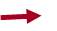 Отсутствие прогноза потребностей в кадрах для отраслей региональной экономики, баланса трудовых ресурсов
доклады
программы
Несоответствие целей и задач среднесрочным приоритетам развития региона
Несоответствие целей и задач полномочиям ОИВ
Отсутствие прогноза развития отраслей экономики региона
Непродуманность логических связей целей, задач, мероприятий, показателей деятельности
Трудности в реализации поставленных целей, достижении показателей
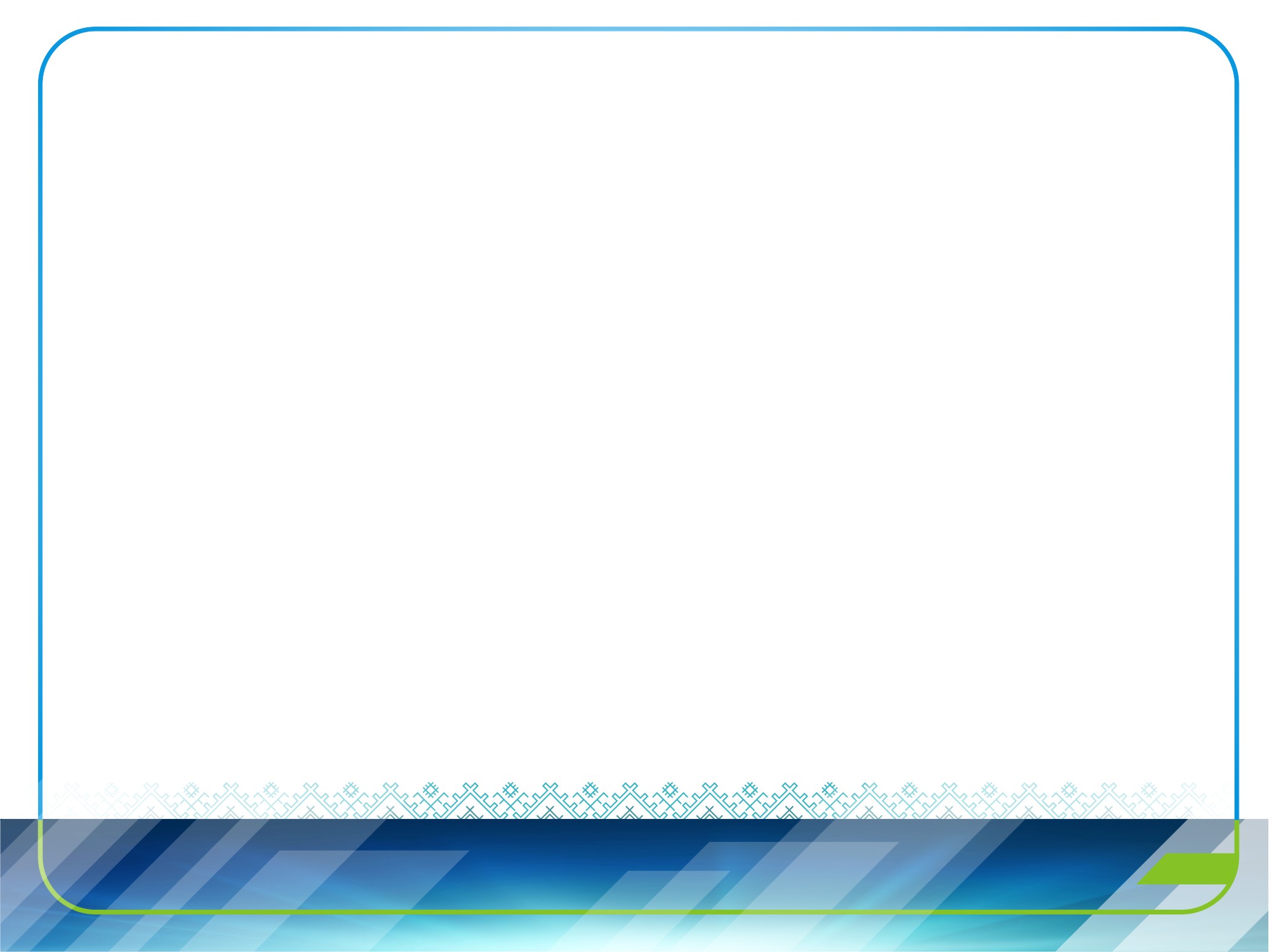 Университеты в системесоциально-экономического развития России и региона
Нечеткость главной стратегической цели: «истинные» потребности конкретного региона часто не до конца осознаны администрацией, отсутствует прогноз  кадровой потребностей региона, баланса трудовых ресурсов
Отсутствие явных приоритетов: «мы за все хорошее».
Невозможность транслирования ключевых положений стратегий бизнесу, инвесторам, населению.
Проблемы с адекватностью механизмов достижения целей, контролем результатов, обоснованностью сценариев и пр.
Большинство Стратегий не учитывают кризисных и посткризисных тенденций развития регионов и перспективной подготовки кадров.
Университет как опорный каркас экономики региона
Стратегия развития Республики Коми
координационные советы Администраций МО по целевому приёму
Целевое обучение (договор)
Целевой прием (договор)
4
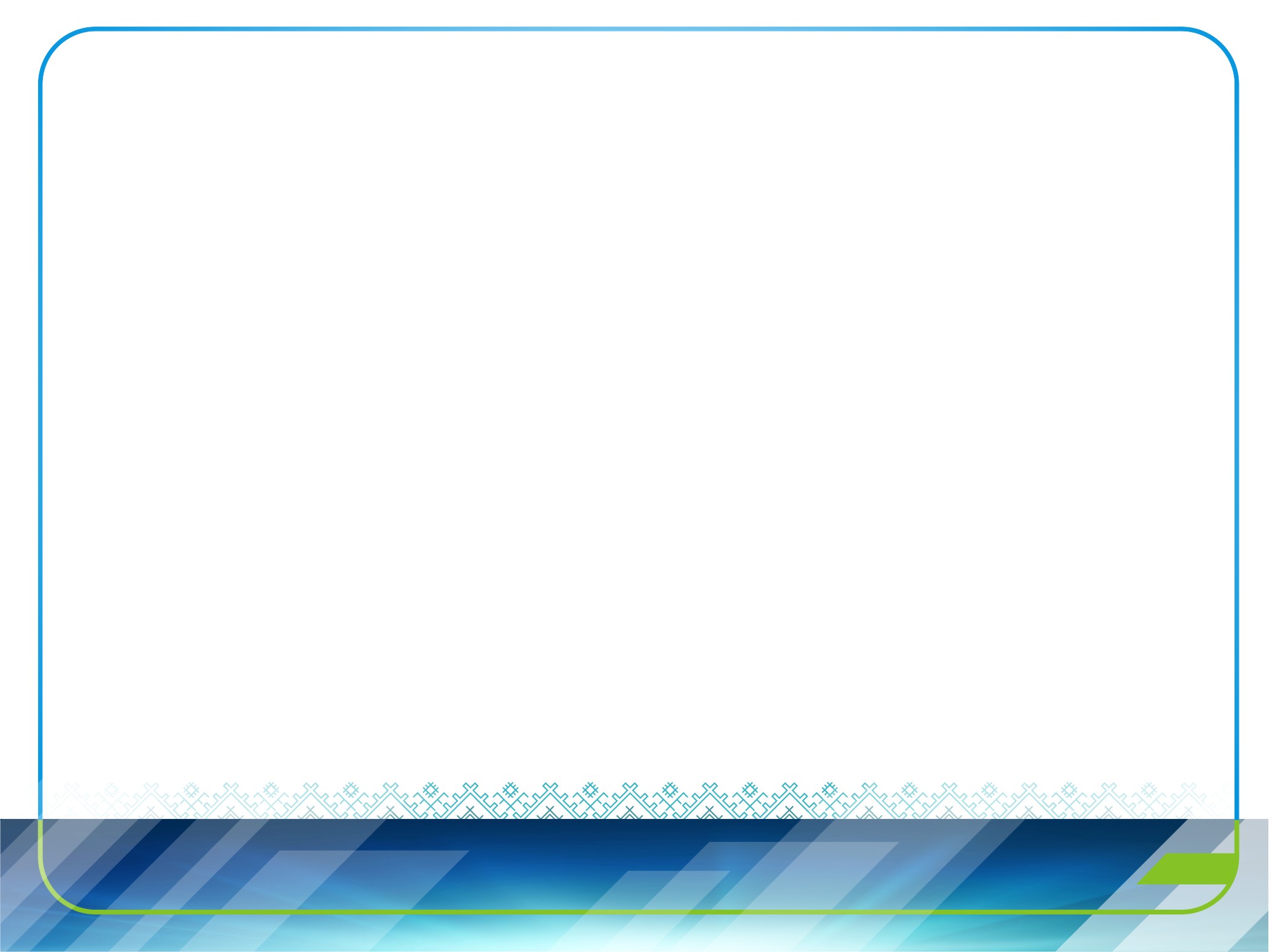 Разделы, получившие наименьшее представление инвесторов на порталах субъектов РФ
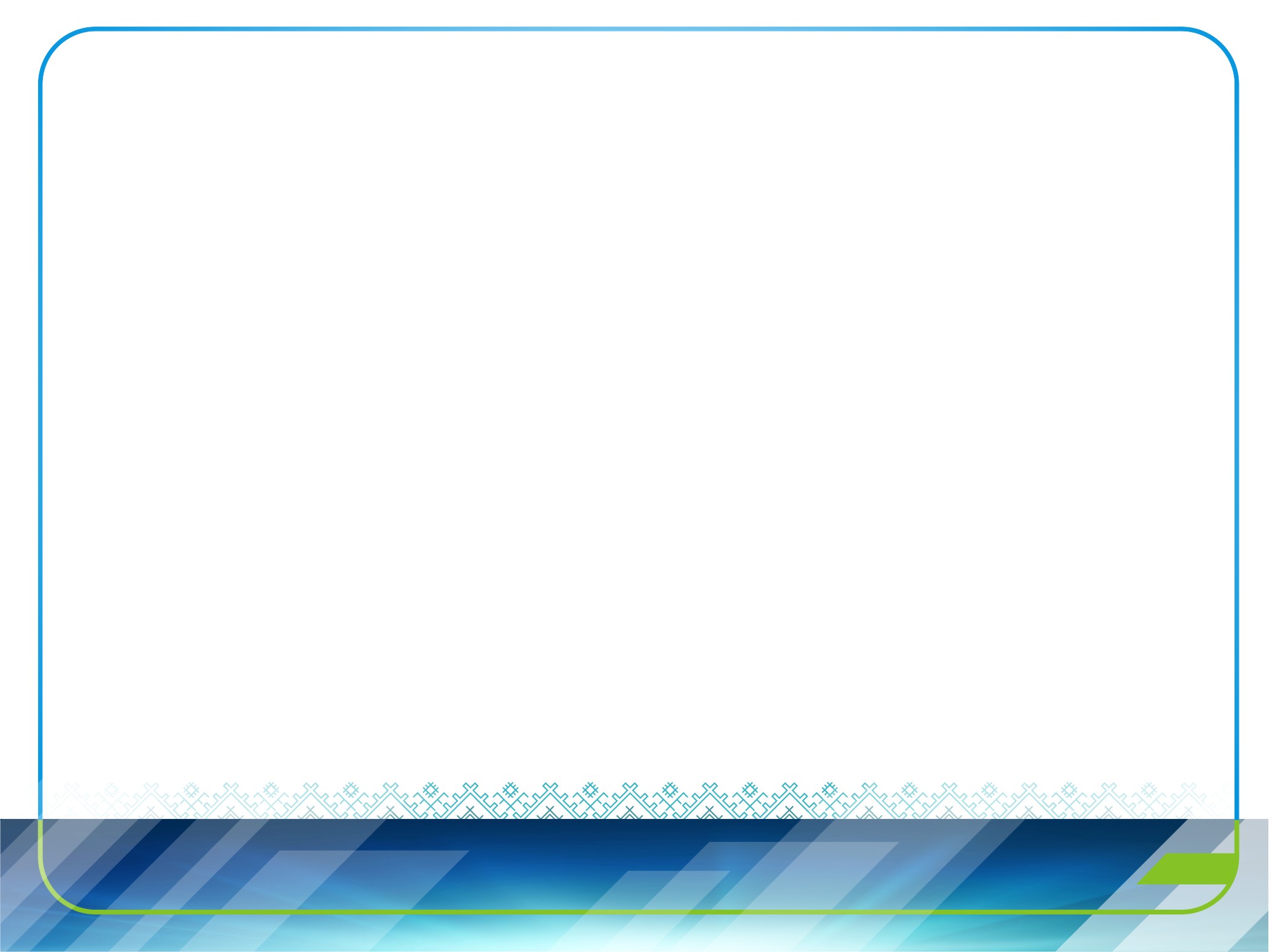 Кадровое обеспечение «Программы возрождения» и Стратегии развития до 2025 года
Формирование консолидированного «заказа» и модели развития трудовых ресурсов исходя из задач обеспечения экономического роста и национальной технологической инициативы
ЗАДАЧИ
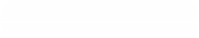 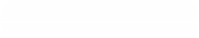 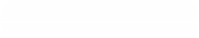 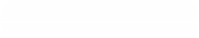 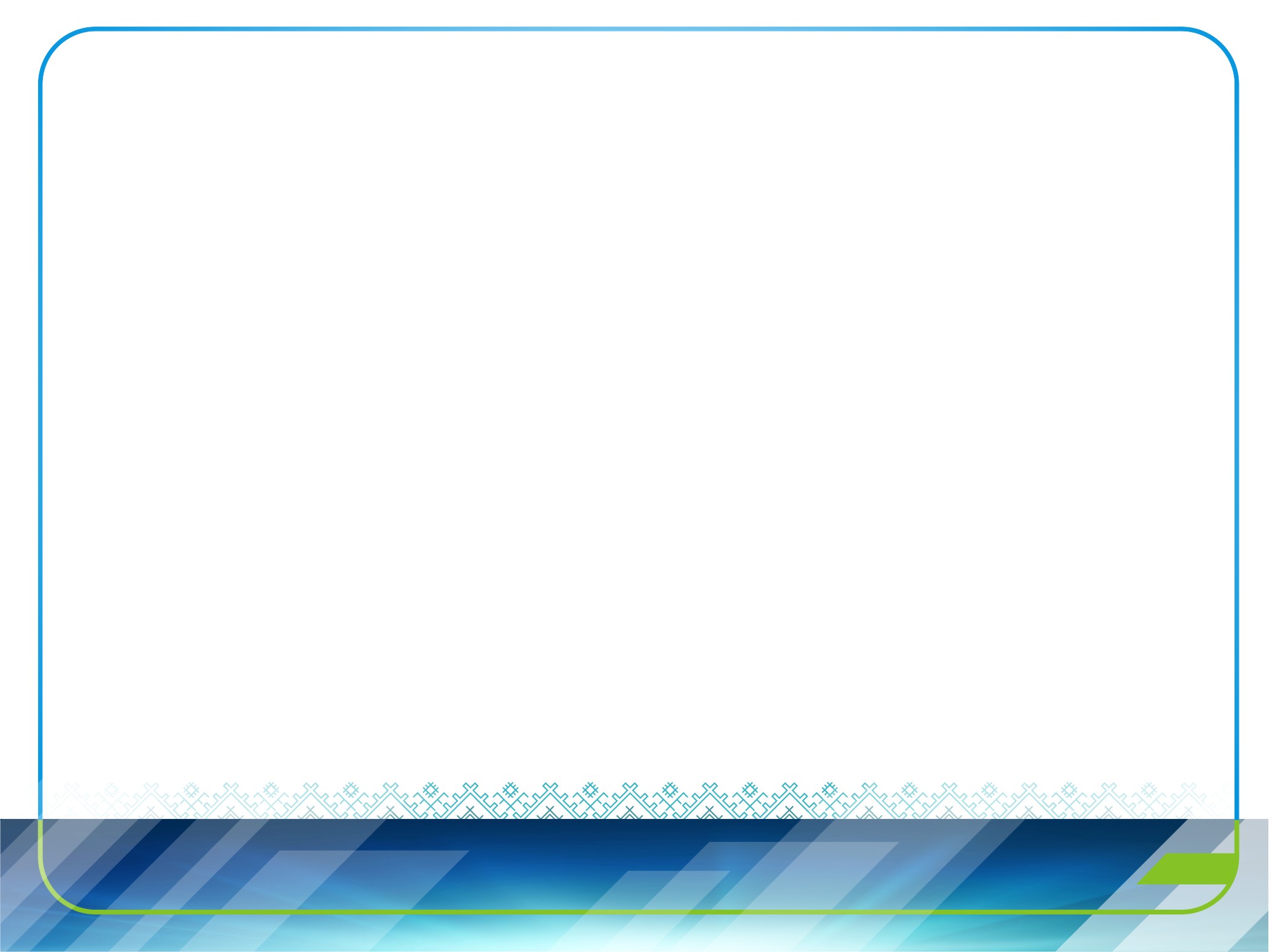 БЛАГОДАРЮ ЗА ВНИМАНИЕ!
Михальченкова Наталья Алексеевна
к.э.н., доцент,
первый проректор, и.о. ректора
ФГБОУ ВО «СГУ им. Питирима Сорокина»

Тел. 8 (8212) 390-309
E-mail: prorector-prid@syktsu.ru